Escuela Normal de Educación Preescolar 
Curso: Taller de producción de textos académicos 
Docente: Rosa Velia Del Rio Tijerina
Alumna: Alejandra De Alba Gloria
6to semestre     #6
Fecha: 25 de Abril del 2018

Unidad I. Géneros y tipos de documentos académicos

Competencias del Curso:
 Utiliza la comprensión lectora para ampliar sus conocimientos y como insumo para la producción de textos académicos. 
Diferencia las características particulares de los géneros discursivos que se utilizan en el ámbito de la actividad académica para orientar la elaboración de sus producciones escritas

Propósito: Crear un espacio pertinente para la continuación de prácticas de lectura, análisis y producción de textos propios, necesarios para explicar, comprender y argumentar los distintos saberes y conocimientos que se requieren, para el desarrollo de la docencia y favorecer la formación profesional.

Cuadro comparativo de las características de los diferentes tipos de
documentos académicos más utilizados en la profesión docente
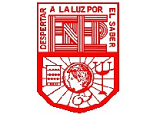 Introducción
Los cuadros comparativos que se presentación a continuación son sobre géneros literarios y textos académicos, en cada uno de ellos están descrito cada genero y texto con características, funciones y partes que lo conforman. 

El concepto de género se ha ido conformando históricamente; se entiende por género un conjunto de constantes retóricas y semióticas que identifican y permiten clasificar los textos literarios. Los géneros literarios son los distintos grupos o categorías en que podemos clasificar las obras literarias atendiendo a su contenido.
género lírico: Los textos líricos expresan el mundo subjetivo del autor, sus emociones y sentimientos, o una profunda reflexión. Suele escribirse en verso pero también se utiliza la prosa.
género épico: Relata sucesos que le han ocurrido al protagonista. Es de carácter sumamente objetivo. Su forma de expresión fue siempre el verso, ahora se utiliza la prosa.
género dramático: Obras escritas en forma de diálogo y destinadas a la representación. En ellas el autor plantea conflictos diversos. Pueden estar escrito en verso o en prosa.

Los textos académicos son elaboraciones intelectuales que abordan un tema particular o profundizan en él, y lo hacen de una manera formal. El ámbito donde se emplean los textos académicos es la academia, es decir, aquellos espacios donde se adquiere y difunde conocimiento formal sobre determinada disciplina. Es durante los procesos de enseñanza y aprendizaje que se elaboran los textos académicos. Ello se hace con el objetivo de comunicar, difundir e intercambiar conocimiento, así como discutir acerca de este. Los autores de este tipo de textos suelen ser estudiantes, profesores e investigadores.
Conclusión
Existen muchos criterios por los cuales clasificas las obras literarias en géneros y subgéneros, como los siguientes:-Semántica-Sintáctico-Fonológicos-Discursivos-Formales-ContextualesEntre otros. 
Los géneros literarios contemporáneos son un poco complicados de forma porque en la actualidad encasillar a una obra literaria en un solo género es difícil y a veces puede que existan 2 o más géneros dentro de la misma. Por eso a algunos de ellos la podemos clasificar en el modernismo para darle quizás una clasificación general donde se presentan diferentes voces narrativas y diversos estilos. La importancia de los géneros literarios es debido a que son considerados como técnicas expositivas singulares, ligadas a ciertas leyes de forma y contenido de las obras y en muchas ocasiones hasta por su carácter histórico. También es importante porque permite clasificar mediante divisiones más específicas a las obras literarias y así formalizarlas en grupos, esto debido a que la literatura es muy extensa y posee demasiadas variantes.

La construcción y redacción de un texto no es una tarea fácil como muchos lo pensarían. La estructuración, no se basa solamente en unir y expresar ideas, sino en generar estrategias y consolidar una planeación específica que delimite el tema a desarrollar, los puntos a tratar y las respectivas conclusiones, factores que permitan que el texto sea comprendido por quien lo lee.

Para la respectiva construcción es fundamental hacer una revisión bibliográfica, al igual que determinar y delimitar los conocimientos que se tienen respecto a la temática a trabajar, con el fin de comunicar de manera clara lo que se desea.

Un texto escrito debe registrar un suceso comunicativo, en el que la estructura no sea solamente textual sino que invite al lector a interesarse por el contenido desarrollado, el cual cobre vida por sí mismo y transmita la información necesaria para envolver al lector. Un texto debe estar dispuesto para que cualquier persona interesada en éste pueda informarse, aprender, discutir, comparar, analizar, entre otros, y que de igual manera permita comparar y complementar los puntos de vista, los argumentos y las ideas presentes en el acto comunicativo.
Bibliografía:

Presentación de géneros literarios

https://sites.google.com/site/redaccionavanzada2013/22

http://www.ieslaasuncion.org/castellano/generos_literarios.htm
Nota reflexiva
En la elaboración de los cuadros comparativos de géneros literarios y textos académicos se me dificulto un poco ya que ya conocía algunos géneros pero no me había adentrado a el tema y no sabia la clasificación correcta de cada uno de ellos, me fue de gr4an utilidad adentrarme al tema ya que puede conocer la función de cada uno de ellos y por cuales partes esta conformado. Al igual en los textos académicos me ayudo para realizar de manera correcta cada texto que pudiera realizar en cualquier curso. 

Considero que las competencias de: Utiliza la comprensión lectora para ampliar sus conocimientos y como insumo para la producción de textos académicos y Diferencia las características particulares de los géneros discursivos que se utilizan en el ámbito de la actividad académica para orientar la elaboración de sus producciones escritas. Las desarrolle adecuadamente y las favorecía ya que todo el trabajo que se realizo estaba relacionado con esto.
Nombre del alumno: Alejandra De Alba GloriaCurso: Taller de producción de textos académicos                         3 grado sección: AFecha: 25 de Abril del 2018Puntos _______________    calificación _______________El alumno describirá las características de los diferentes documentos académicos
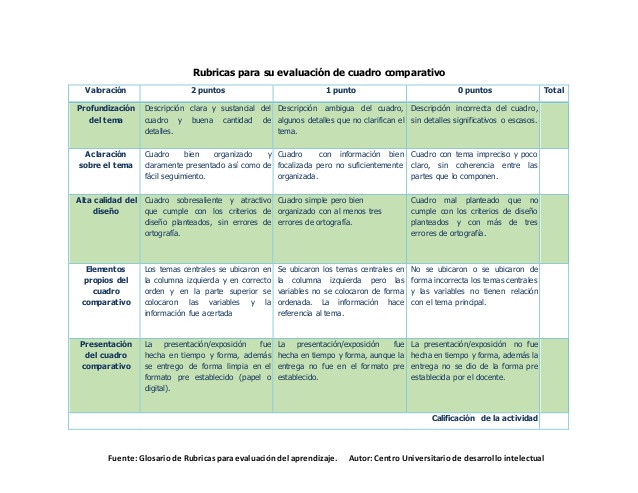